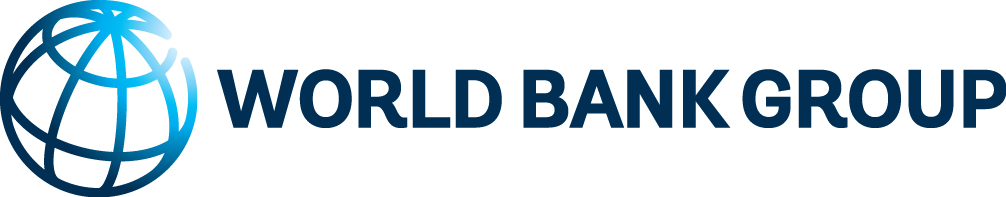 ALBANIA
Remittances and Payments Program (RPP)National Retail Payments Strategy 2018-2023
Introduction
Albania’s national payments system has been evolving satisfactorily. Stakeholders are now increasing their focus on enhancing retail payments in the country. 
Developing a modern and inclusive retail payments market in Albania will be a major national undertaking. As of 2017, only 40% of adults had access to an account with a bank or other regulated payment service provider. Moreover, usage of those accounts is also very low, even when compared to peer countries.
This National Retail Payments Strategy (NRPS) was put together by public and private sector stakeholders, under the leadership of Bank of Albania, and with support from the World Bank. The NRPS provides high-level strategic guidance for expanding access to accounts and accelerating usage of electronic payments.
2
Scope and Pillars
Albania’s NRPS follows the World Bank’s general framework for addressing obstacles and constraints that are faced when developing a modern retail payments market. More specifically, it covers the core issues of: 
Transparency, efficiency, and consumer protection
Infrastructure
Legal and regulatory aspects
Competition
Governance and risk management
Oversight
3
Retail Payments in Albania: The “Vision”
To create a modern and inclusive retail payments market in Albania, supported by safe and efficient payment infrastructures, and a wide range of instruments and services that meet the needs of financially capable payment service users throughout the country.
 
Our goal is that the improvements in the retail payments market will give citizens more choices across more places for conducting their day-to-day transactions in a convenient and cost-effective manner, also supporting the objective of broader financial inclusion.
4
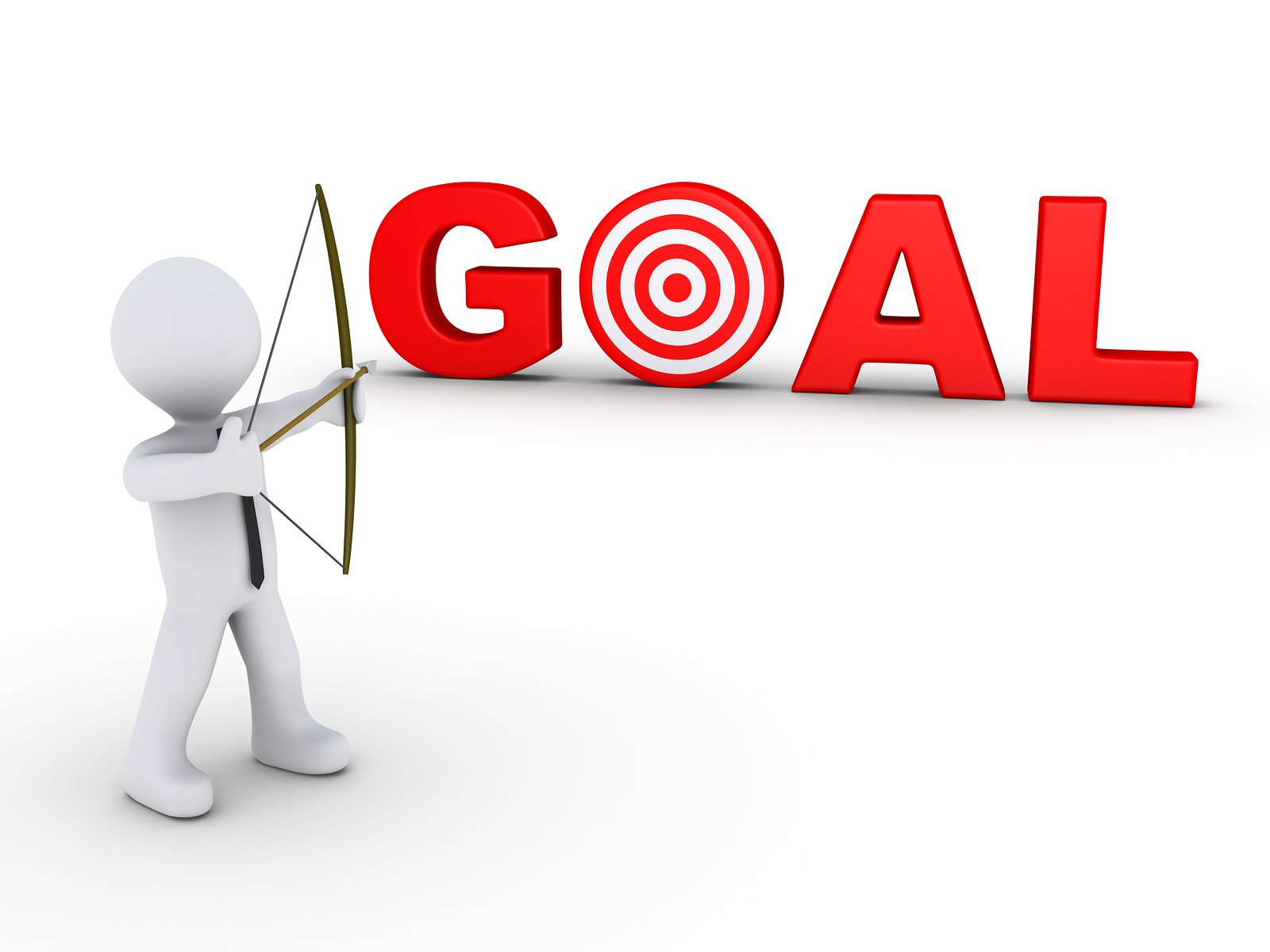 To promote the intensive use of modern (i.e. fully electronic) retail payment instruments across the whole country, with the goal of achieving 10 cashless payments per capita by year 2023. 
The baseline indicator is 4.3 cashless payments per capita as of end-2016. This objective would therefore entail duplicating over 2018-2023 the rate at which cashless payments per capita grew during 2012-2017.
This new level would still be significantly below the existing corresponding figure for middle-income countries, in the western Balkans and elsewhere. Hence, the overarching objective of achieving 10 cashless payments per capita by 2023 is deemed ambitious, yet reasonable.
5
Supporting objective of the NRPS
Albania will aim at achieving an adult account ownership ratio of 70% by 2023, similar to the level already achieved by middle-income countries as a whole. 
Broadening access to transaction accounts is a necessary condition to achieve the overarching objective of 10 cashless transactions per capita by year 2023
In this regard, Bank of Albania and other relevant stakeholders will strive to implement the recommendations related to increasing account ownership included in the report “Achieving Effective Financial Inclusions in Albania – A Payments Perspective”, prepared by the World Bank Group.
6
Other objectives
Implementing the NRPS aims not only at increasing levels of ownership and usage of accounts, but also at improving the quality of payment services to customers. 
The successful implementation of the NRPS will benefit existing and new customers by:
Increasing the speed with which retail payments are initiated, cleared and settled; 
Enhancing the reliability of payments; 
Increasing convenience to users by expanding the possibilities to pay electronically remotely or onsite; 
Making payment services increasingly affordable by promoting enhancements to infrastructure (financial and other), and by fostering increased competition and innovation.
7
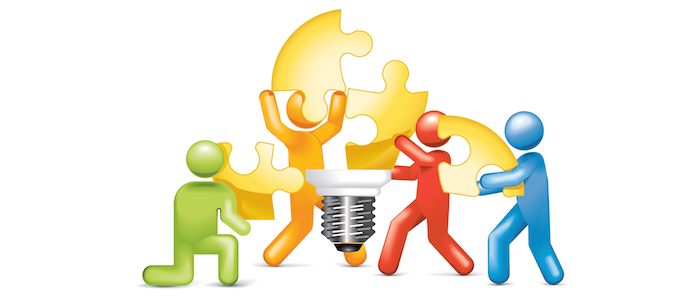 Main Actors
Bank of Albania → catalyzer, regulator, overseer, operator of key infrastructures
Albanian Association of Banks → coordination, promotion, adopting standards
National Payment System Committee → communication, monitoring progress, decision-making where necessary
Other public sector: Ministry of Finance, the Ministry of Innovation and Public Administration, the Ministry of Education and the Ministry of Internal Affairs
Banks and other entities that provide payment services
Payment system operators
Industry associations and civil society organizations
8
Thank You!
Jose  Antonio Garcia
jgarciagarcialun@worldbank.org
Ceu Pereira
ceupereira@worldbank.org